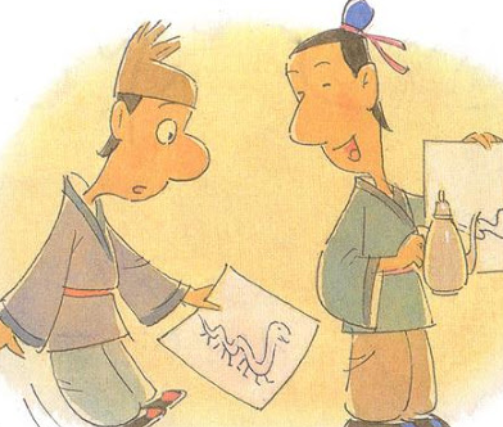 HSK 成语故事
Cheng Jinhua 2021
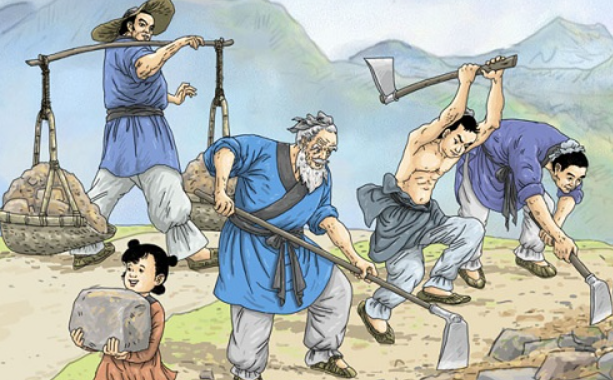 《列子·汤问》中说：有个名叫愚公的老人，下决心要铲chǎn平门前挡路的太行、王屋两座大山。他不顾邻居智叟sǒu的讥笑，每天带领儿子们挖山不止，坚信总有一天会把山铲掉。
后用「愚公移山」比喻做事不畏艰险，有坚韧rèn的毅力。
1. 愚公移山   yúgōng yíshān
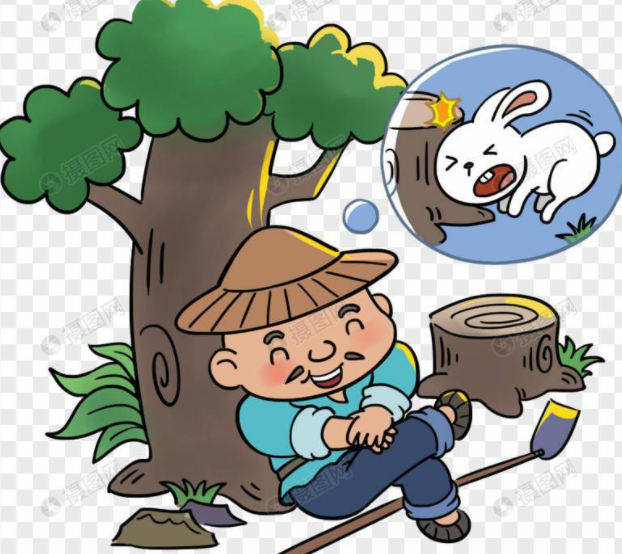 2.  守株待兔       Shǒuzhū dàitù
《韩非子·五蠹dù》记载 jìzǎi：战国时宋国有个农夫，看见一只兔子撞到树桩上死去，从此他就守在树桩旁，想再得到撞死的兔子。

后来比喻心存侥jiǎo幸，坐等意外收获而不主动努力；也比喻死守狭隘ài的经验而不知变通。
3. 一意孤行 yíyì gūxíng
固执地按自己的意愿行事，而不听批评或劝告。
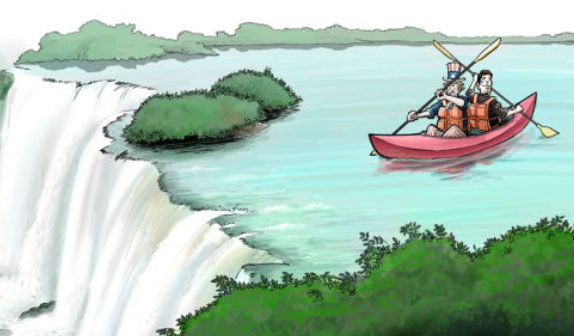 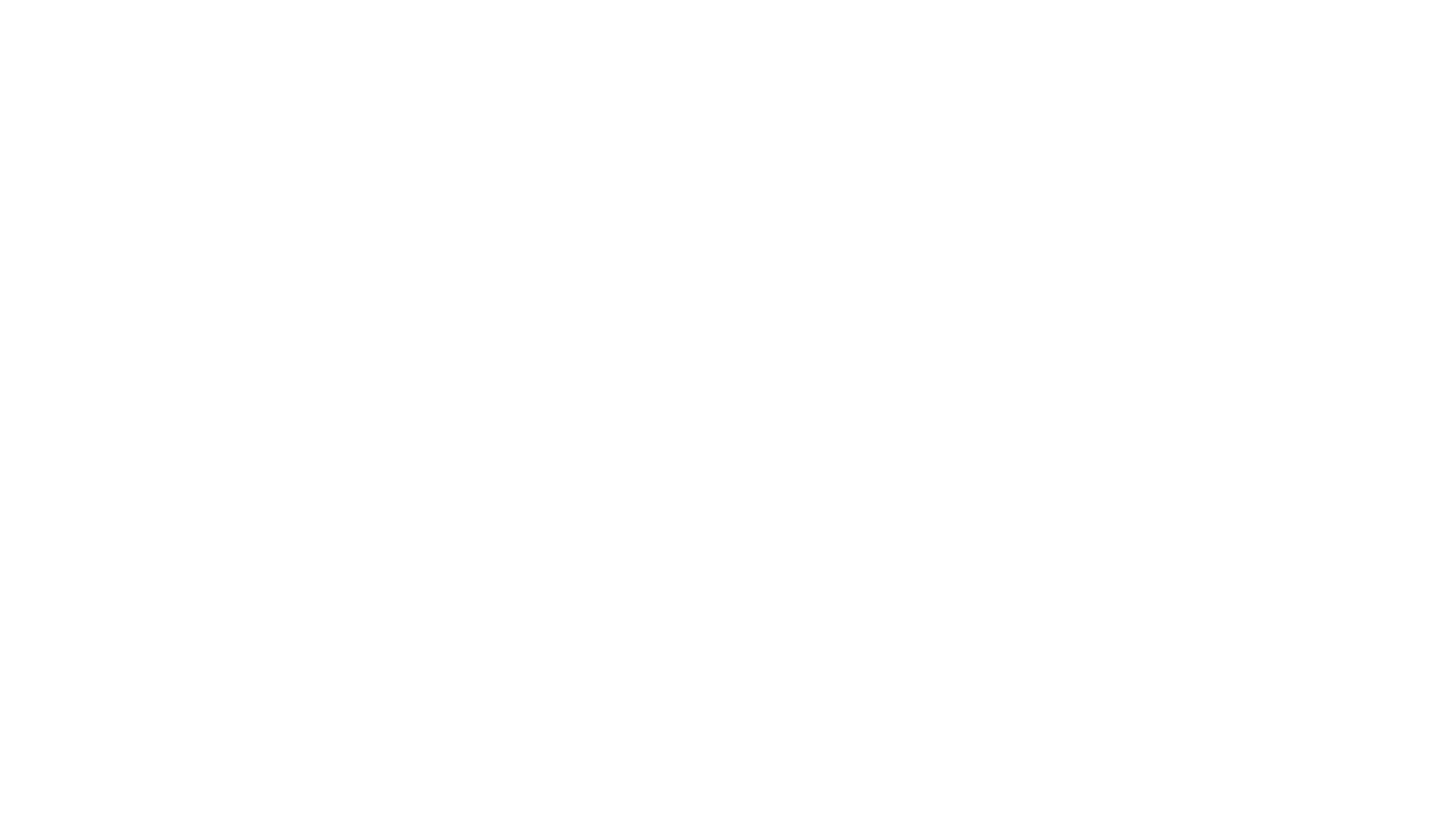 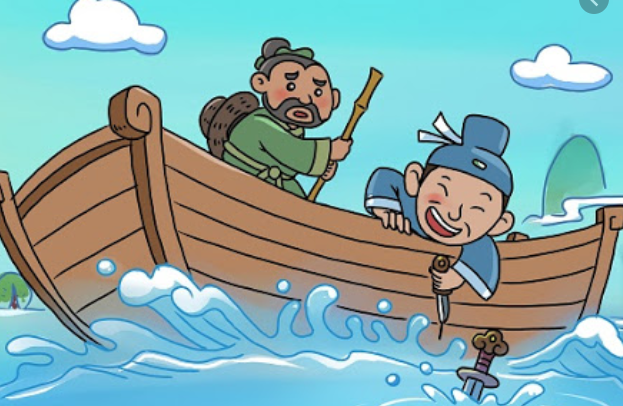 4. 刻舟求剑            kèzhōu qiújiàn
《吕氏春秋·察今》记载：一个楚国人乘船过江时，剑掉进江里，他就在掉剑的船帮处刻上记号，船靠岸后，从刻记号处下水找剑，结果当然找不到。
后用来比喻思想僵化jiānghuà，不懂得随客观情况的变化来处理事情。
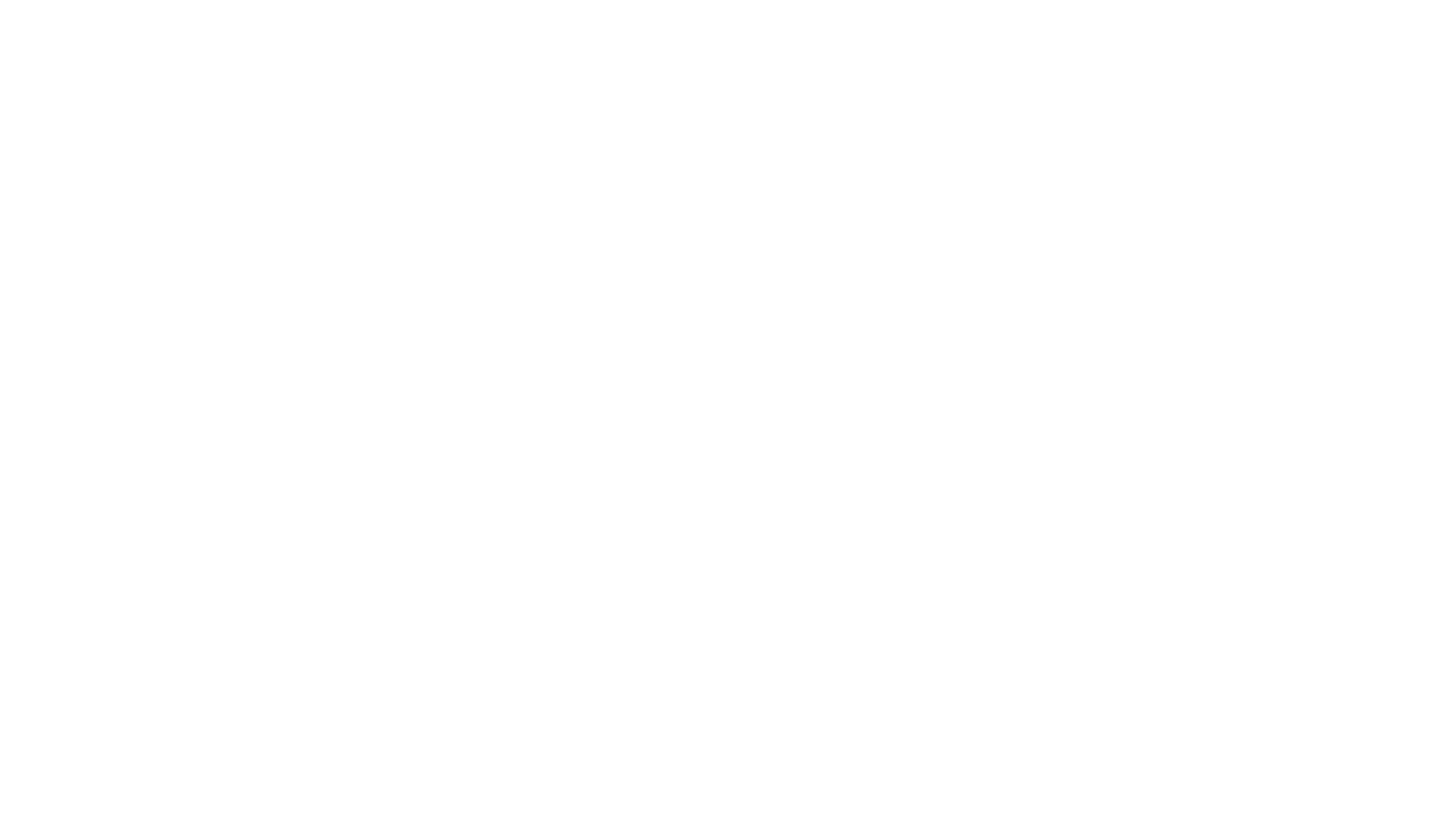 5. 塞翁失马 Sàiwēng shīmǎ
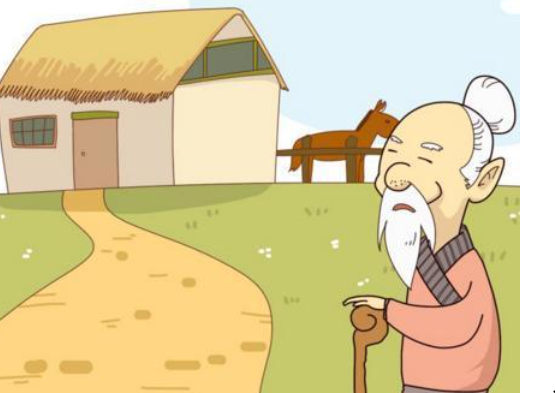 《淮南子·人间训》中说：住在边塞biānsài的一位老人丢了一匹马，人们都来安慰他，他说：「怎么知道就不是福呢?」后来，这匹马果然带着一匹好马回来了。

后用来比喻坏事也可能变为好事。
6. 悬梁刺股 xuánliáng cìgǔ
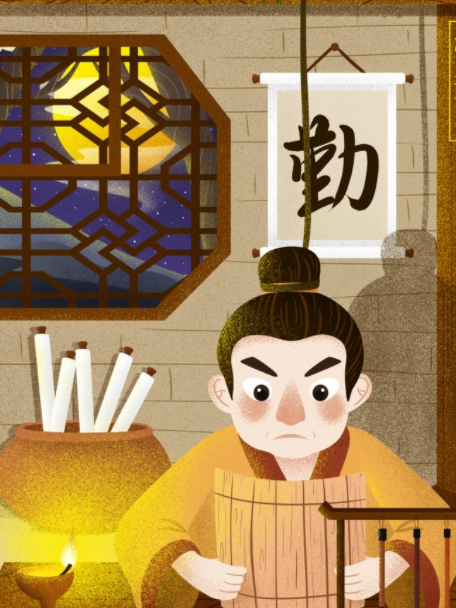 《太平御yù览》卷三六三引《汉书》记载：孙敬读书时为防止困倦疲乏，用绳子把头发吊在房梁上。
《战国策·秦策一》记载：苏秦读书发困想睡觉时，拿锥zhuī子刺自己的大腿。
  
 后来形容发愤刻苦学习。
7. 杀鸡取卵 Shājī qǔluǎn
为得到蛋而把鸡杀了。比喻不惜牺牲长远利益来获取眼前的好处。
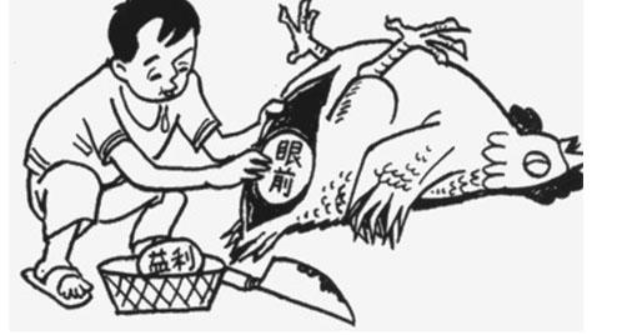 8. 名落孙山           míngluò sūnshān
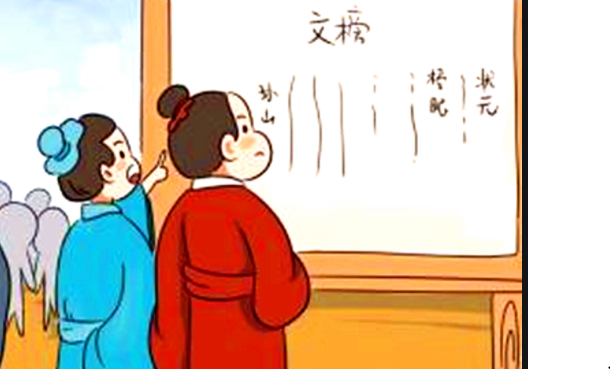 宋·范公偁(chēng)《过庭录》记载：孙山考取最后一名回乡，有人向他询问自己的儿子考中了没有，他回答说「解（jiè）名尽处是孙山，贤郎更在孙山外」。
后作为没有考取的委婉说法。
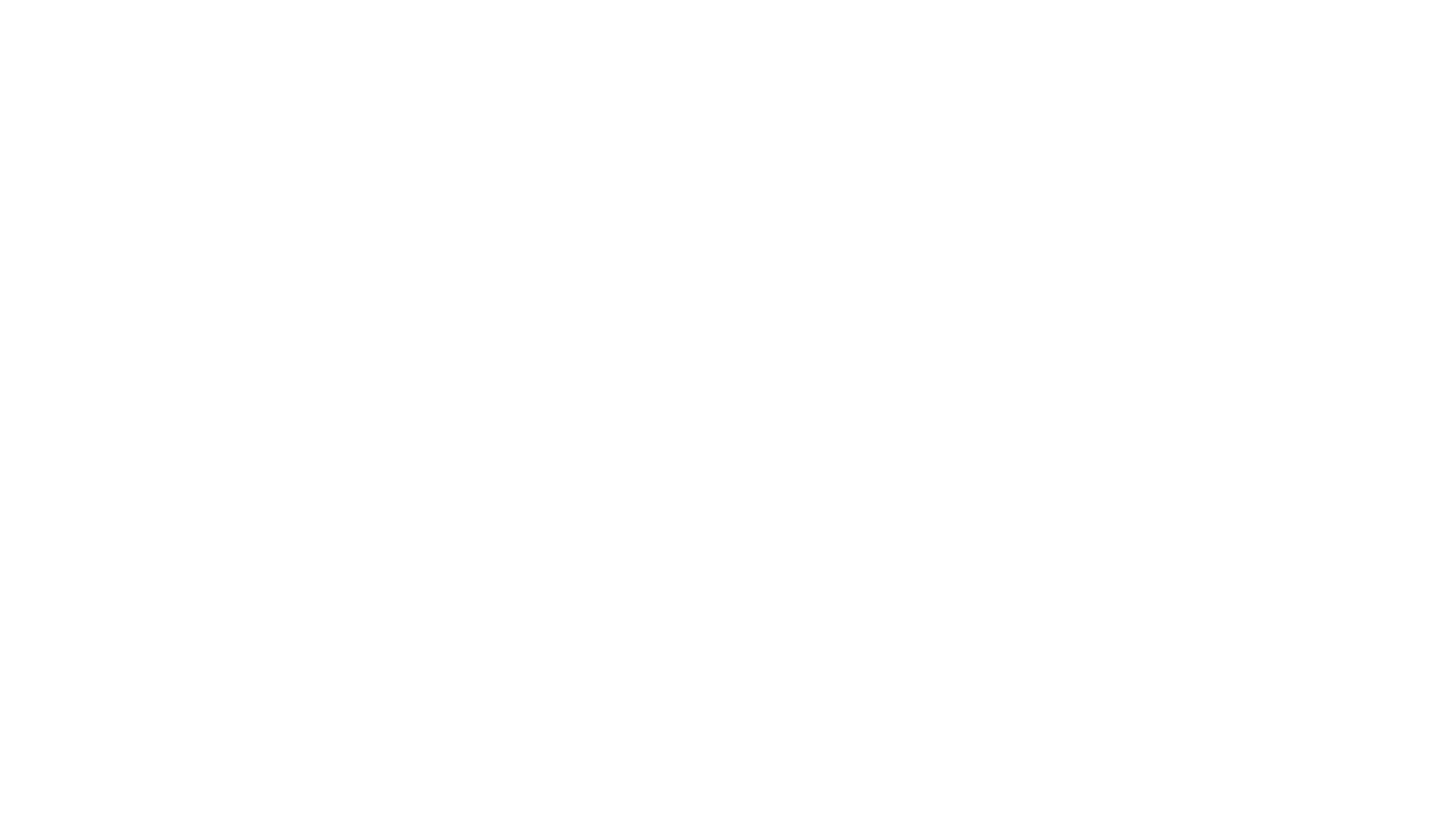 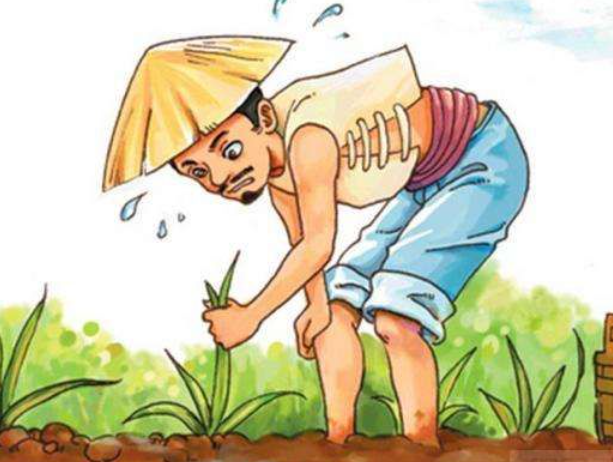 9. 拔苗助长     bámiáo zhùzhǎng
《孟子·公孙丑上》中说，有个宋国人嫌xián禾苗长得太慢，便把禾苗一棵棵往上拔，使它变高。结果禾苗都干枯了。

后用来比喻违反事物发展规律，急于求成，反而坏事。
10. 掩耳盗铃 yǎn’ěr dàolíng
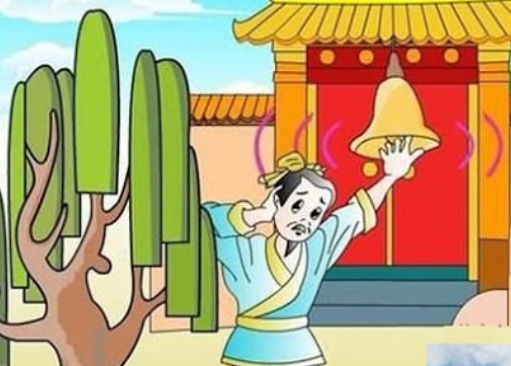 捂wǔ住耳朵去偷铃。
比喻自己欺骗自己。
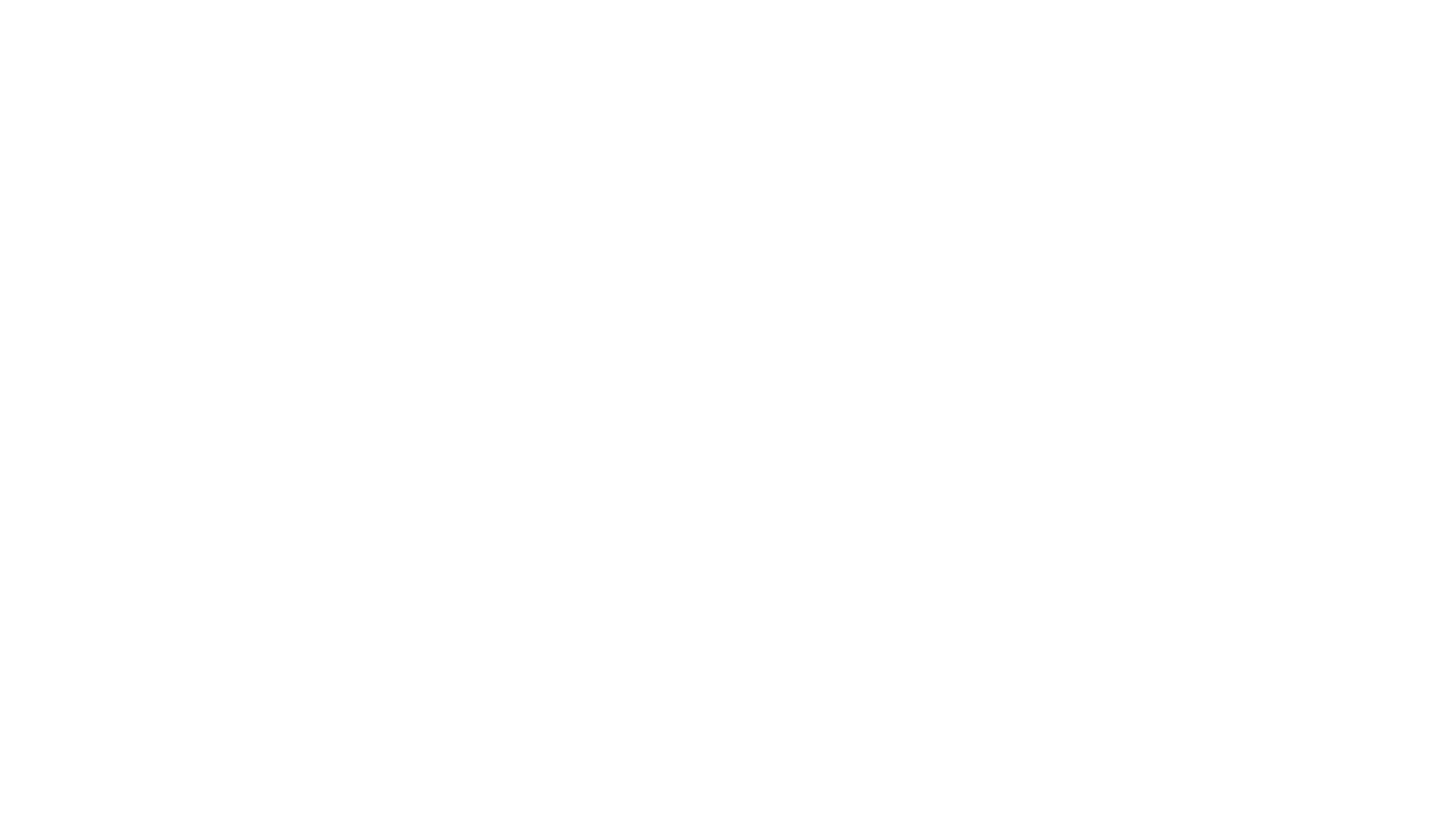 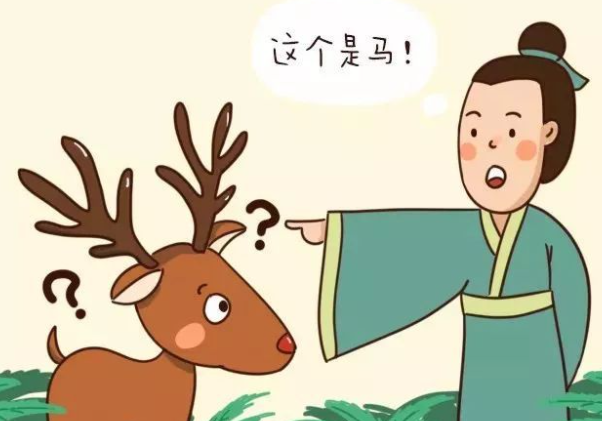 11. 指鹿为马        zhǐ lù  wéi mǎ
《史记·秦始皇本纪》记载：秦丞相赵高想篡cuàn位，怕群臣chén不服，便设法试探。他把一只鹿献给秦王二世，说是马。二世问群臣，有的不说话，有的说是马，有的说是鹿。赵高把说是鹿的人都暗害了。

后来比喻故意颠倒是非diāndǎo shìfēi，混淆黑白hùnxiáo hēibái。
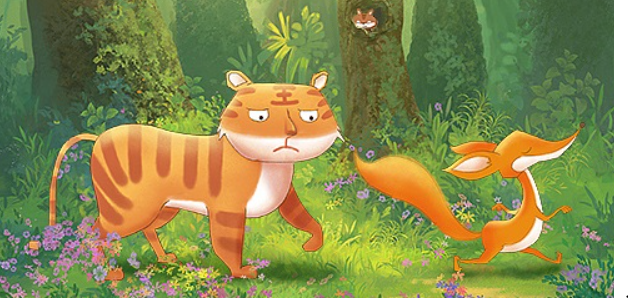 12. 狐假虎威       hújiǎhǔwēi
狐狸借着老虎的威风吓跑其他野兽（假：凭借，利用）。

比喻凭借别人的威势来吓唬xiàhǔ或欺压qīyā他人。
13. 望梅止渴       wàngméi zhǐkě
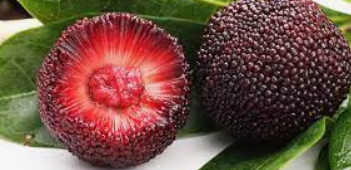 《世说新语·假谲jué》中说：曹操带兵行军，士兵口渴，但周围没有水。曹操指着前面说，那里有一片梅树林，梅子又甜又酸。士兵们听了都流出口水，不再叫渴。

后来比喻愿望无法实现，只能借想象来安慰自己。
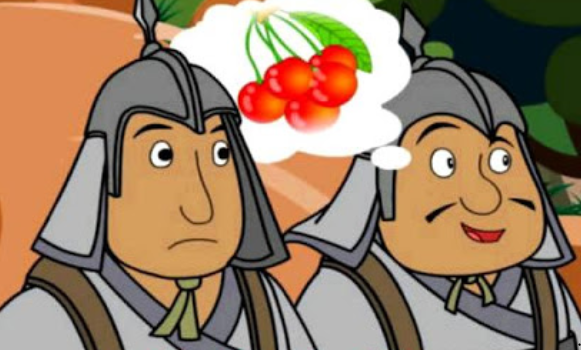 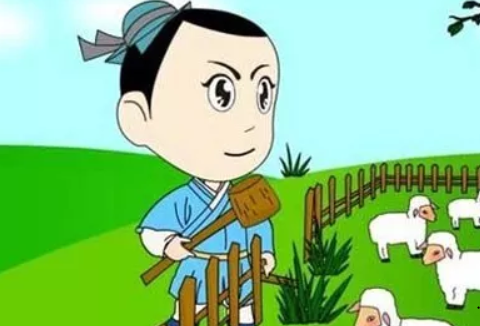 14. 亡羊补牢       wángyáng bǔláo
《战国策·楚策四》：「亡羊而补牢，未为迟也。」意思是羊丢失了以后再赶快修补羊圈juàn，还不算晚。

后用来比喻出了问题及时补救以免再出问题。
15. 画蛇添足        huàshé tiānzú
《战国策·齐策二》记载：有人画完了蛇以后又添上蛇足，弄得不像蛇了。

后来比喻多此一举，弄巧成拙。  
nòngqiǎochéngzhuō
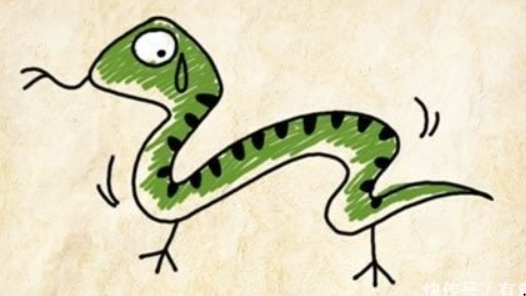 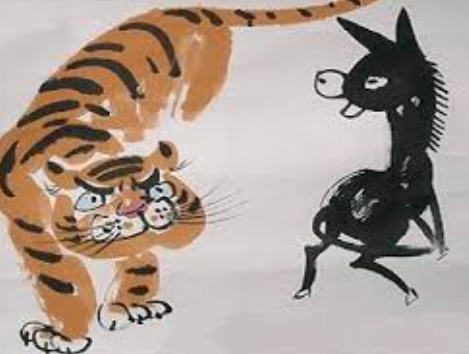 16. 黔驴技穷       qiánlǘ jìqióng
唐·柳宗元《三戒·黔之驴》中说：黔地（今贵州一带）本没有驴，有人从外地带来一头。开始，老虎看见驴个子很大，又听到它叫声响亮，十分害怕。后来老虎接近它、冲撞它，驴发怒了，就踢了老虎一脚。老虎知道驴的本领不过如此，于是扑上去把驴吃掉了。
比喻仅有的一点儿本领用完了，再没有别的办法。
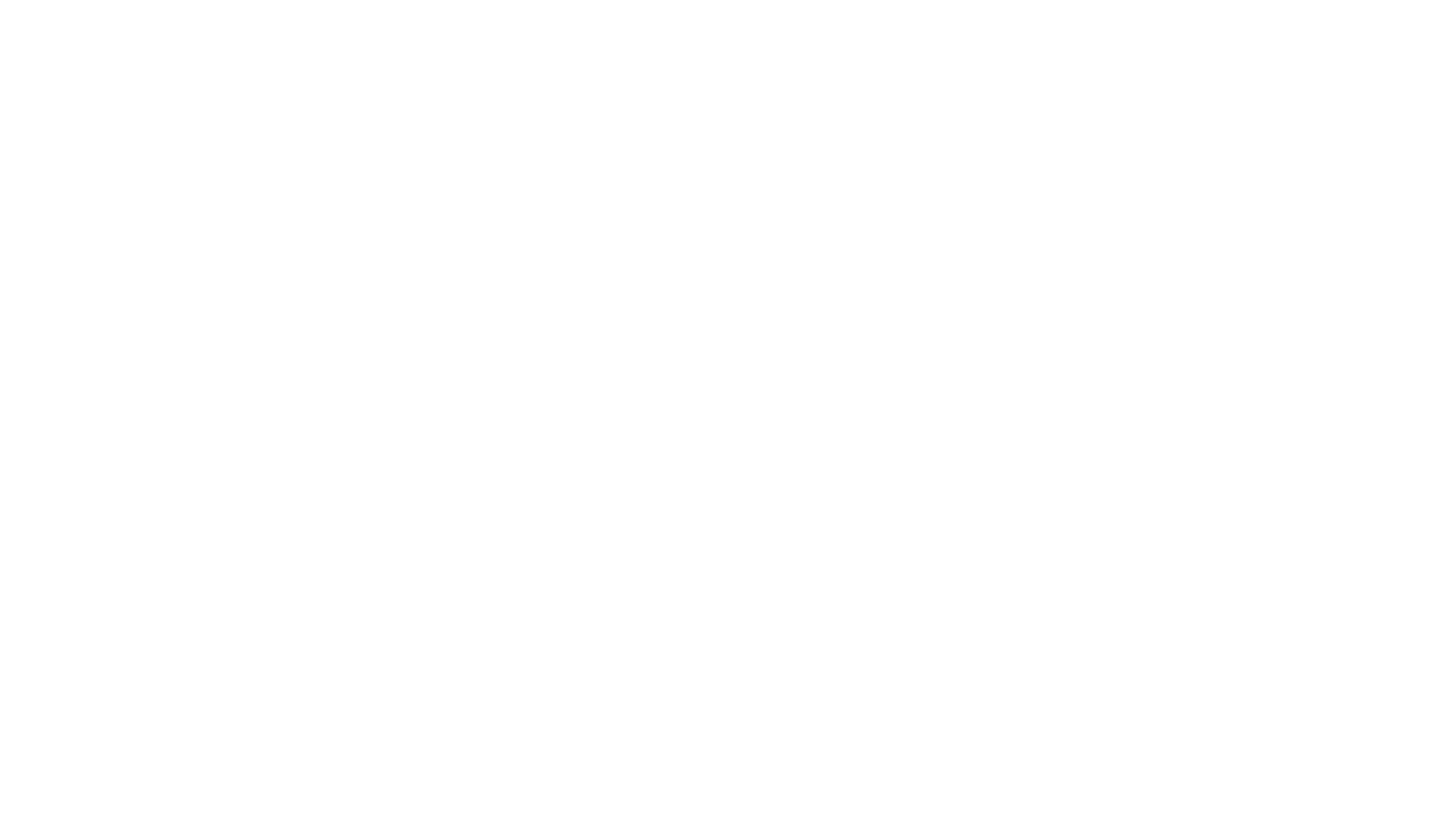 17. 缘木求鱼         yuánmùqiúyú
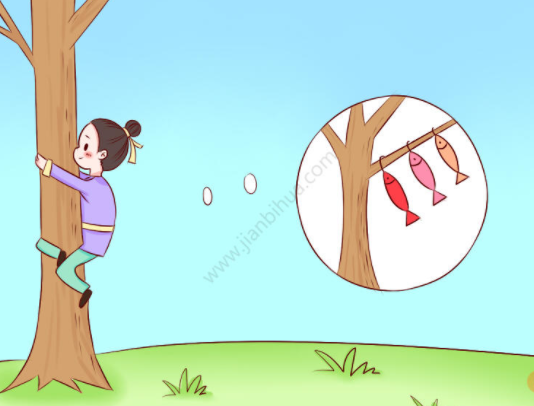 爬到树上去找鱼。

比喻方向或方法有错误，因而不能达到目的。
18. 叶公好龙 yègōng hàolóng
汉·刘向《新序·杂事》中说：古代有位叶公子高，对龙非常喜爱，家里到处都画着或刻着龙。龙有感于他的一片诚心，就降临他的住所。叶公见到真龙却吓得失魂落魄 shīhúnluòpò，夺路而跑。

后来比喻对某事物表面喜爱而实际并不喜爱。
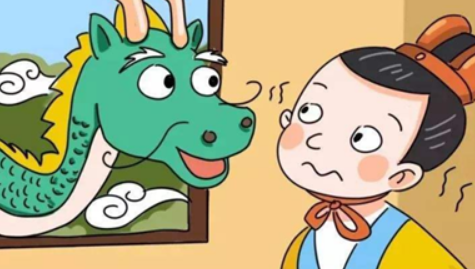 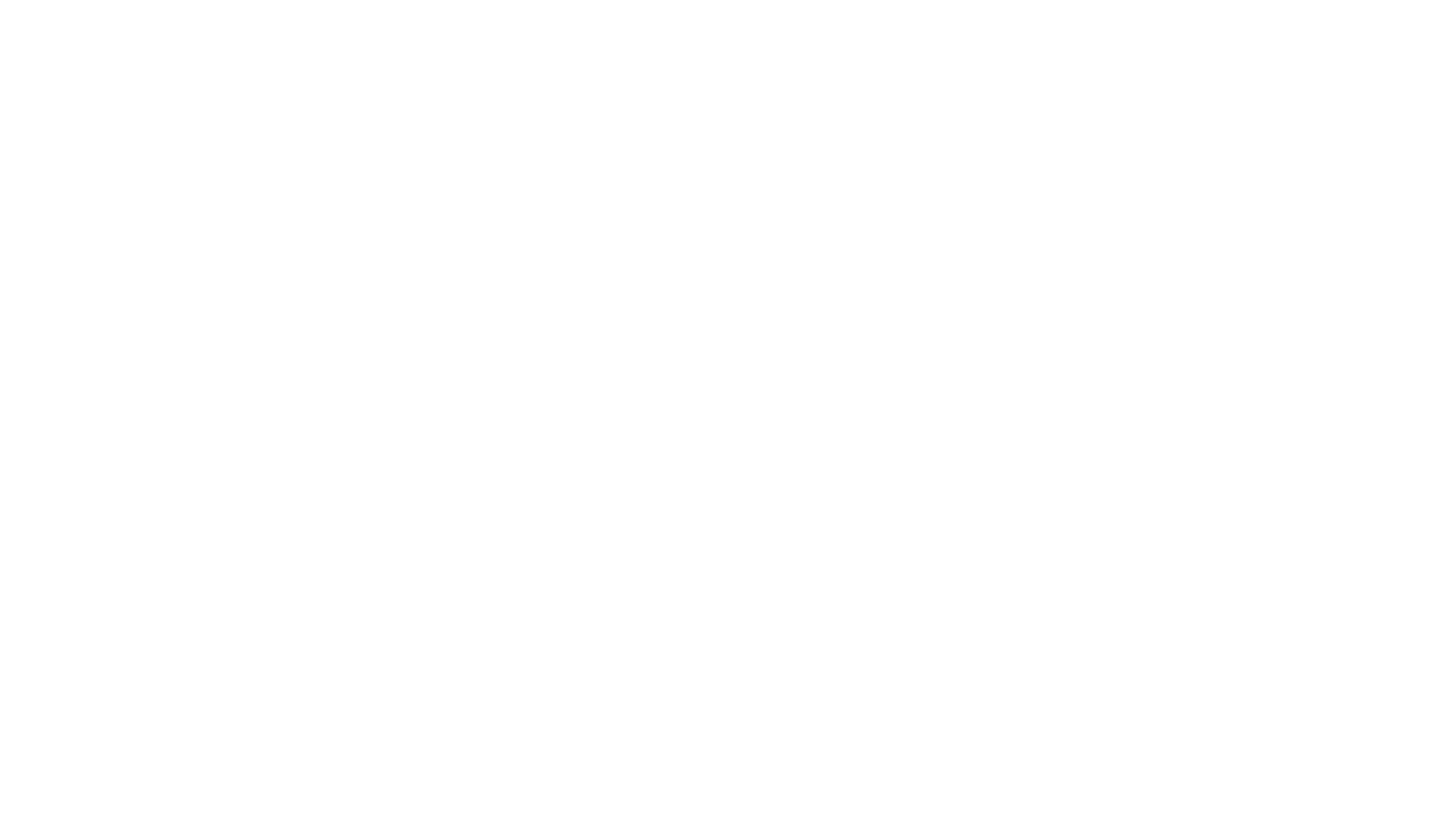 19. 东施效颦         dōngshī xiàopín
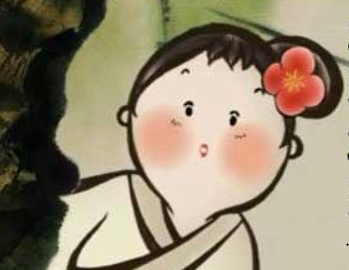 《庄子·天运》记载：越国美女西施病了，用手按着心口，皱着眉头。邻家的丑女（后人称东施）觉得西施的病容很美，也跟着学，结果更加丑陋（效：模仿；颦：皱眉）。

后用来嘲讽胡乱模仿，效果适得其反。
佛经故事说，几个盲人摸象，摸到耳朵的说大象像簸箕bòji，摸到腿的说大象像柱子，摸到腹部的说大象像一堵墙，摸到尾巴的说大象像一条蛇。

比喻只凭对事物的片面了解，便妄加推断。
20. 盲人摸象 mángrén mōxiàng
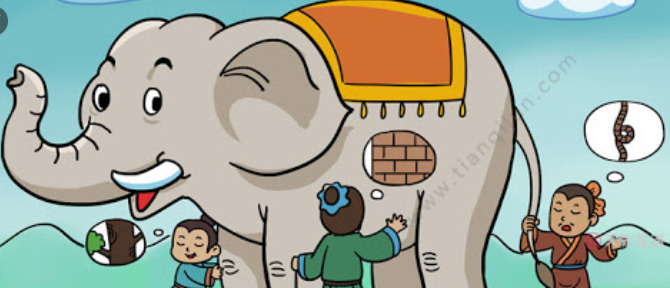 谢谢大家！
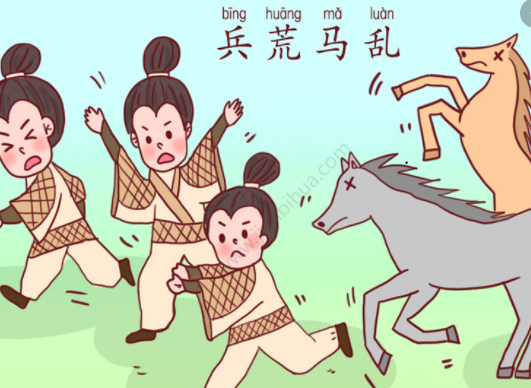